Математика

« Менің анам.
 Заттар тобын
 салыстырамын
< , >  = белгілері.»
Піл мен оның баласы орманды 
аралап келе жатады.
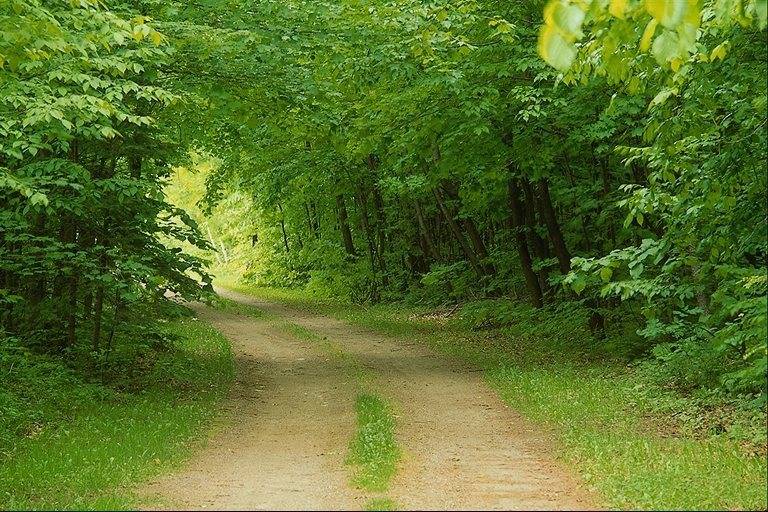 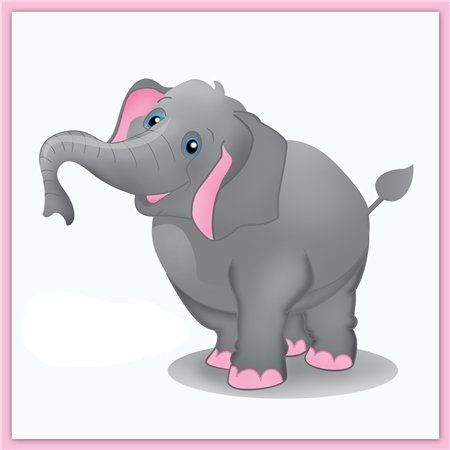 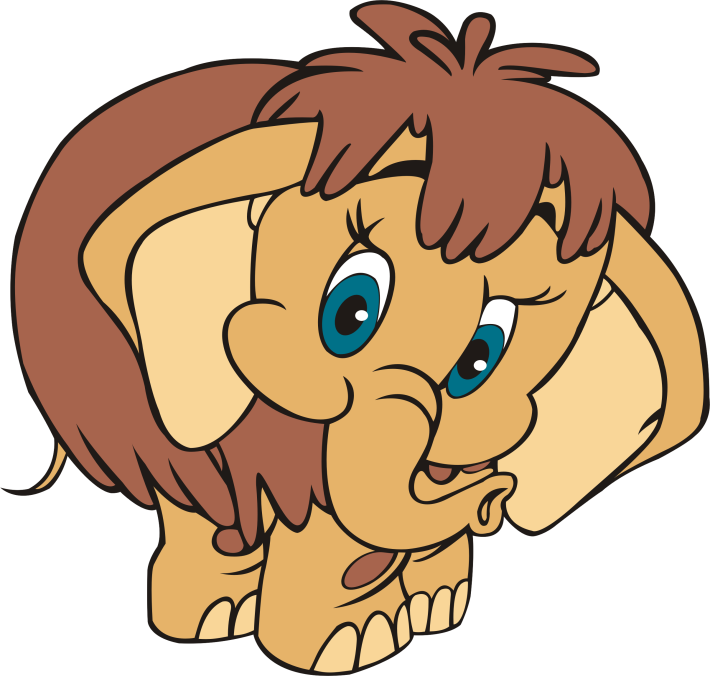 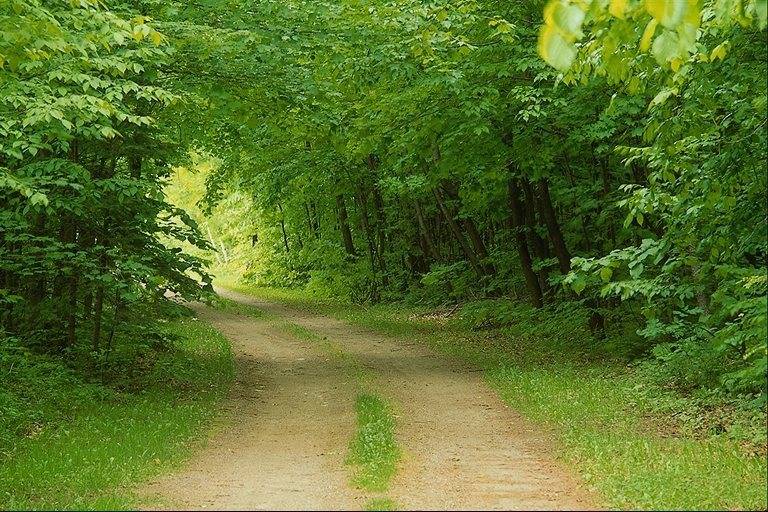 Бір кезде көбелек қуып жүрген 
пілдің баласы анасынан адасып қалады.
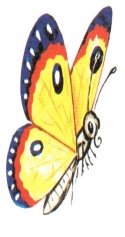 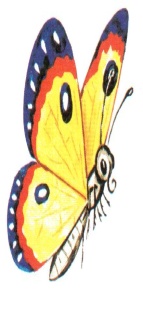 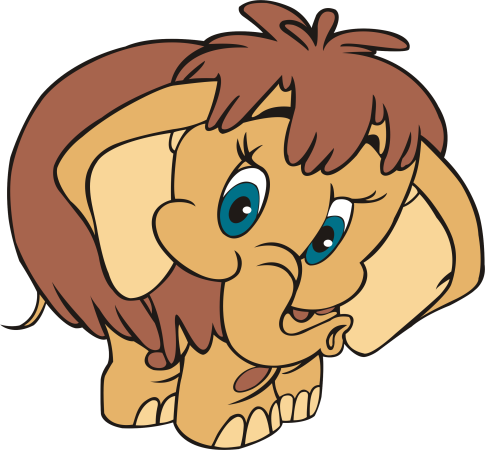 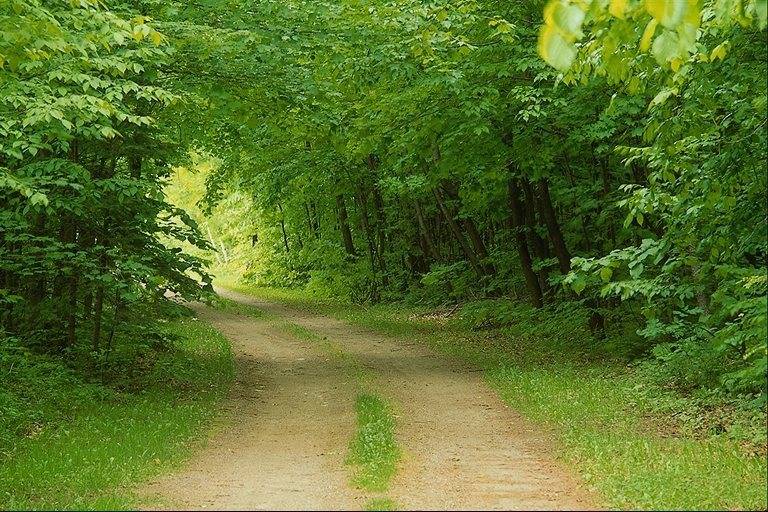 Ол қатты қорқып кетеді
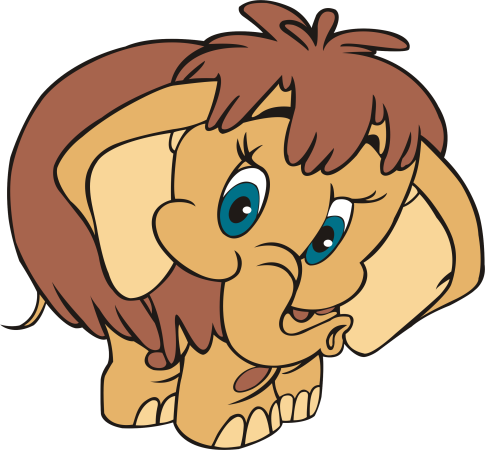 Ол анасынын таба алмай
жылап келе жатып, үлкен теңізге кездеседі.
Алдынан итбалық шығып,оған анасын табу үшін аптаның алты күнінің тапсырмасын орындаса ,анасына жететінін айтады.
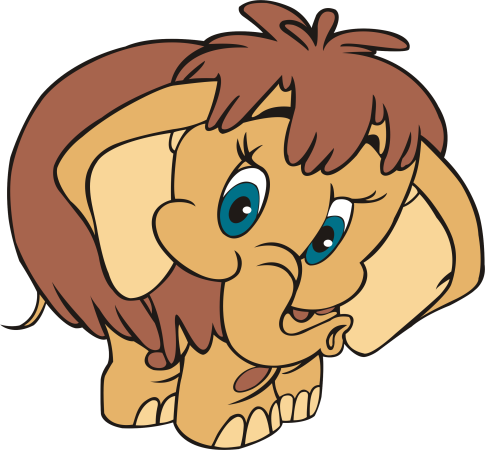 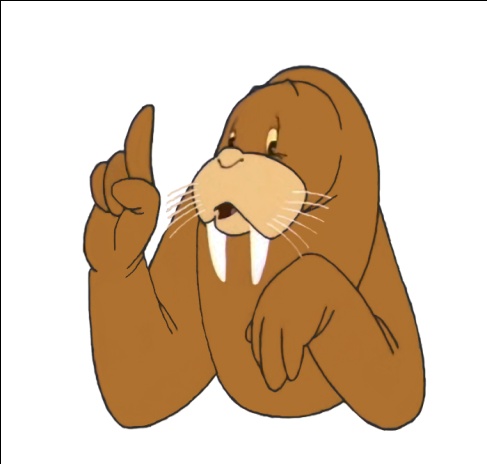 Пілдің баласы сендерден көмек сұрайды.
Пілдің баласына көмектесейік!
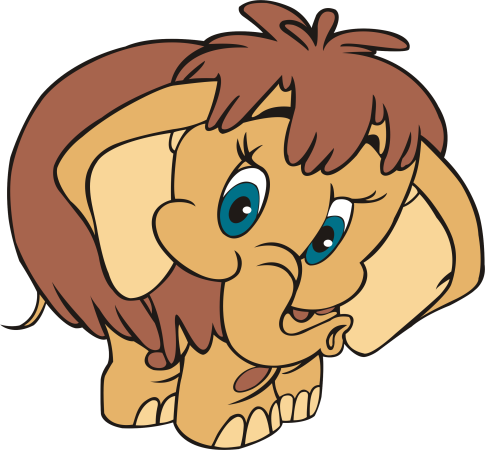 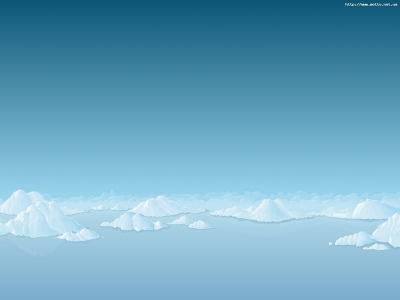 Біз 1 ден 20 ға дейінгі сандарды білеміз!
Оң және кері санай аламыз!
Сандарды салыстыра аламыз!
Біз білімдіміз!
Біз тапқырмыз!
Біз қамқоршымыз!
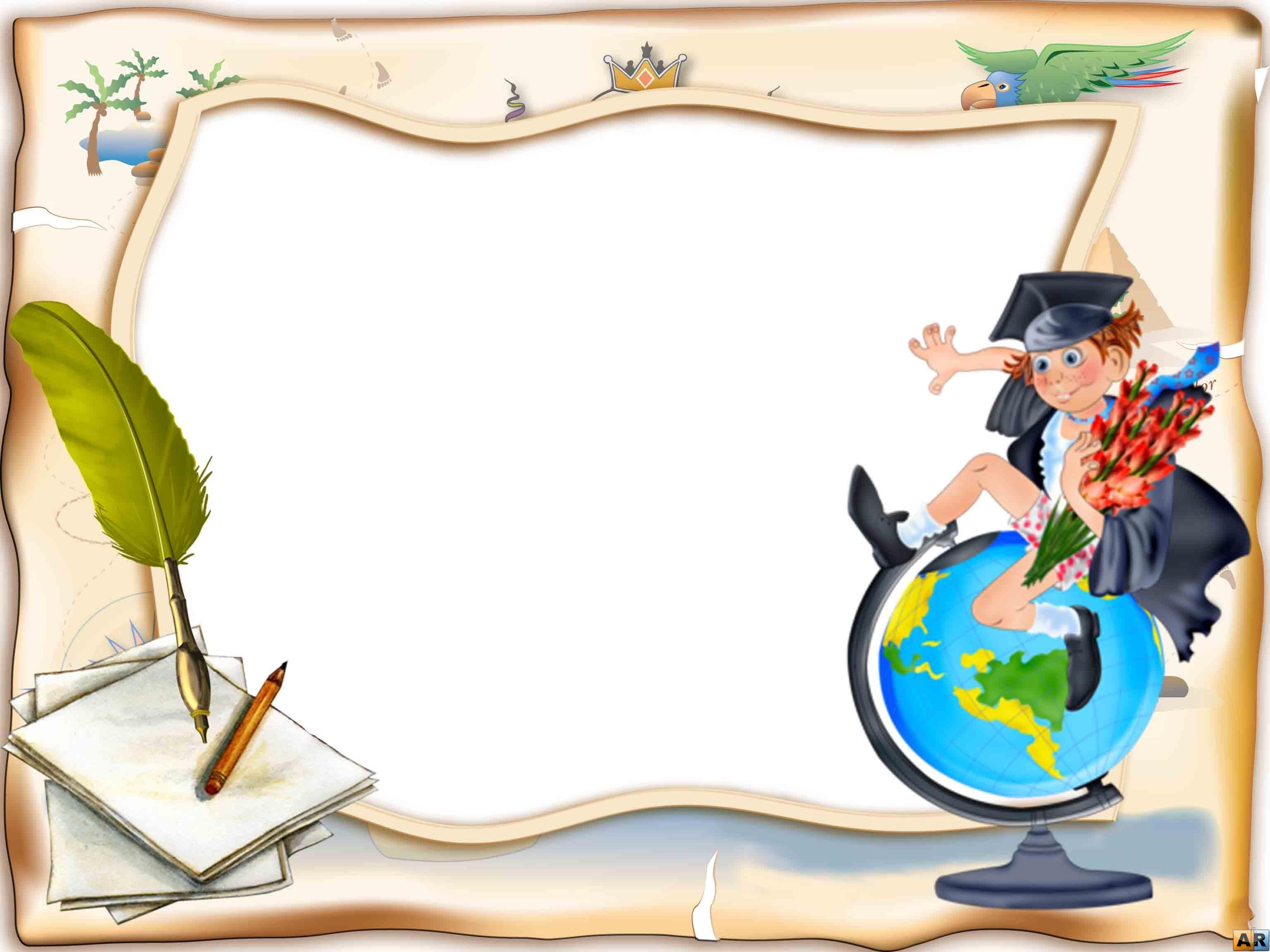 І. Ұйымдастыру
Шаттық шеңберін құру
 Біз ақылды баламыз, 
 Айтқан тілді аламыз.
   Бізге келген қонақпен,
 Амандасып аламыз.
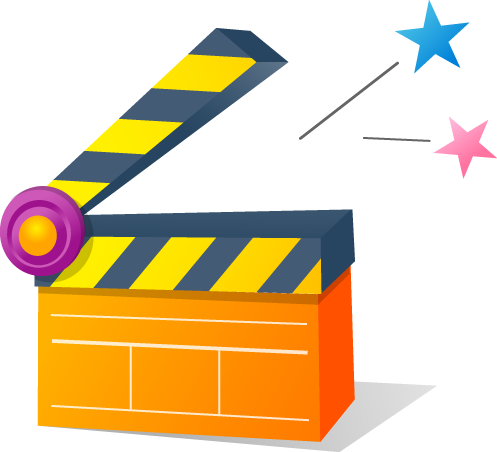 Мен анама көмектесемін.
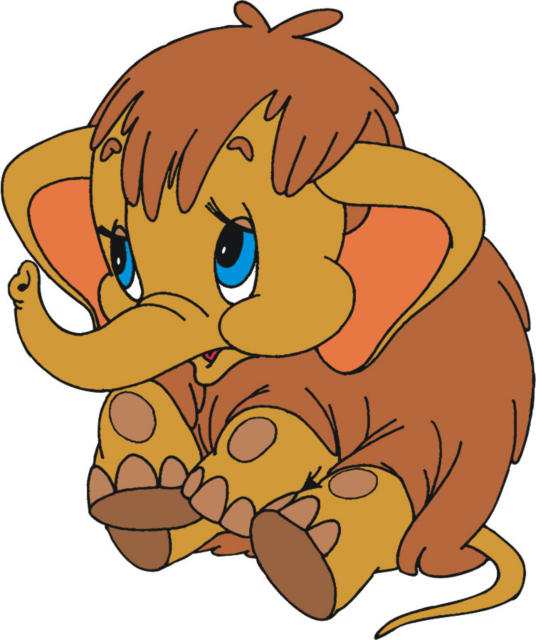 1.Дүйсенбі
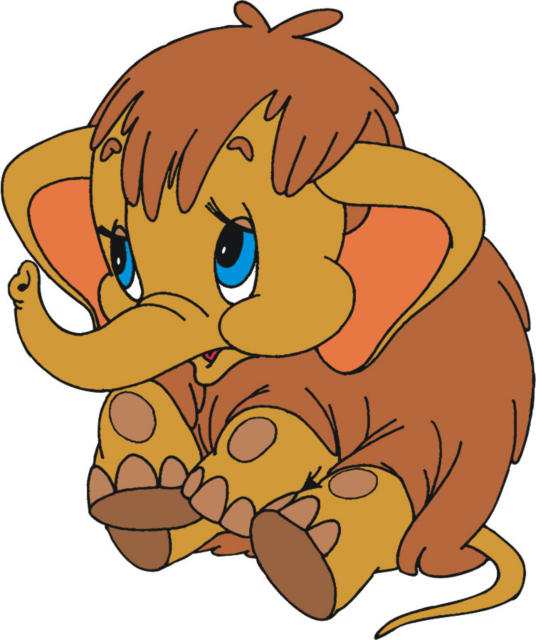 Видео көрсету.
.
Оқушылар сандарды оң 
және кері санайды
1  2  3  4  5  6  7  8  9  10 11 12 14 15  16  17 18 19 20
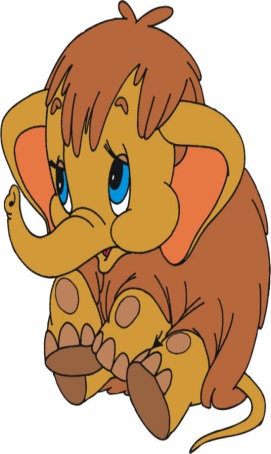 Өздерің білетін 
санамақ айтыңдар!
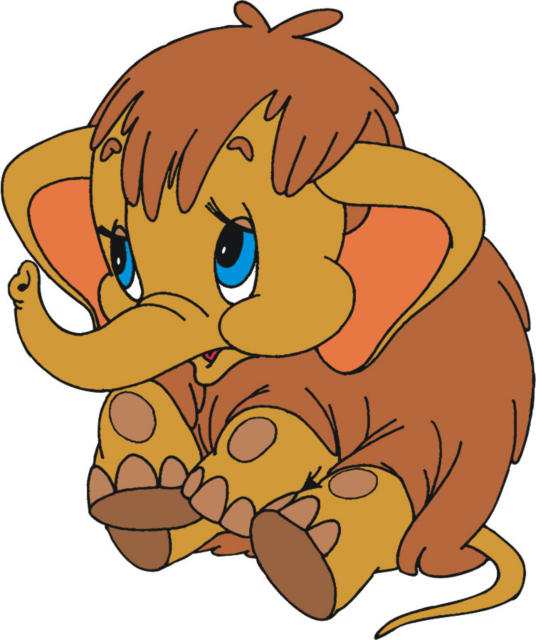 2.Сейсенбі
1 дегенім жаман баға,
Алады оны жаман бала.
2 дегенім нашар баға,
Інішегім нашарлама.
3 дегенім орта баға, 
Сапасы оның орта ғана.
4 дегенім жақсы баға,
Алады оны жақсы бала.
5 дегенім үздік баға,
Оқимыз тек үздік қана.
Санамақ
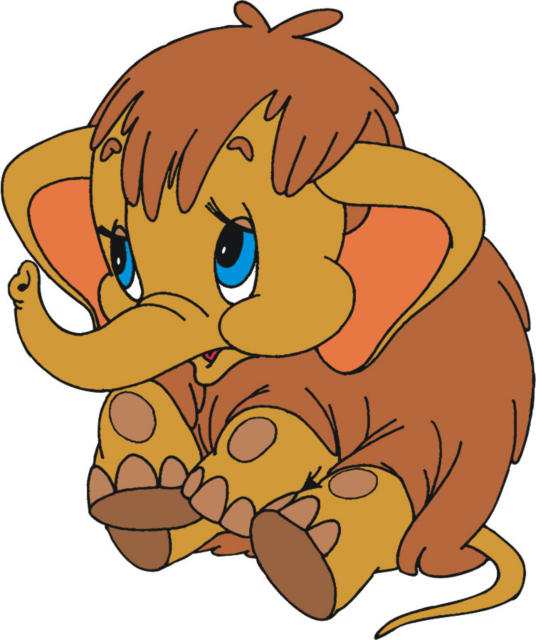 Есептерді шығар!
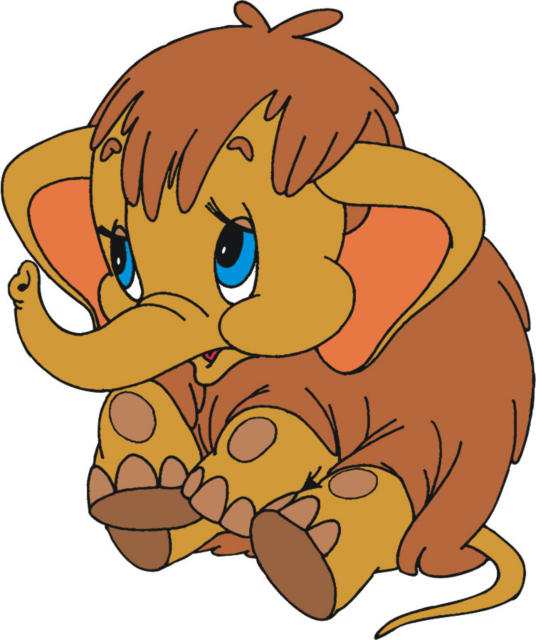 3.Сәрсенбі
6+4=
8-4=
7+3=
6-3=
9+1=
3-2=
8+2=
7-5=
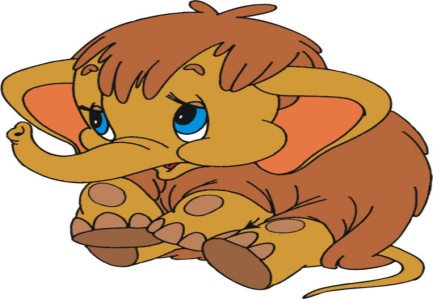 6+4=10
8-4=4
7+3=10
6-3=3
9+1=10
3-2=1
8+2=10
7-5=3
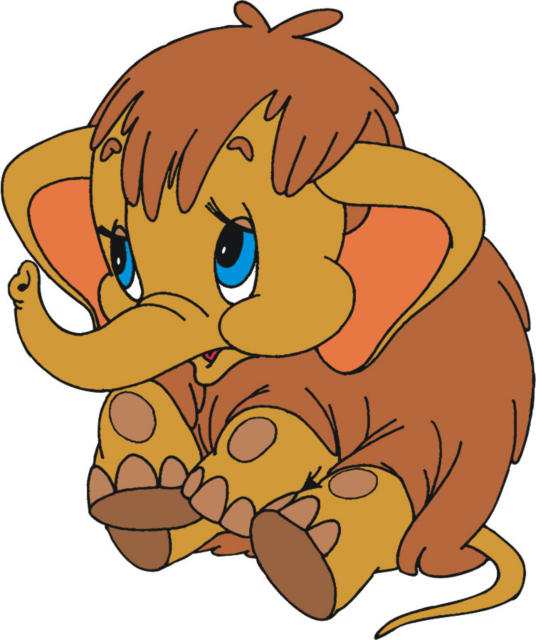 Рахмет,достар!
Сандардың көршісін тап!
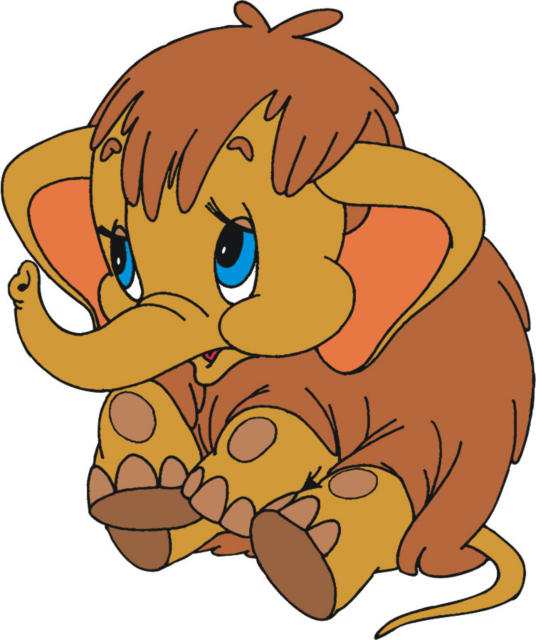 4.Бейсенбі
[Speaker Notes: тапсырма]
Сандардың көршісін тап!
5;8;
2; 6;
1; 3;
4; 7;
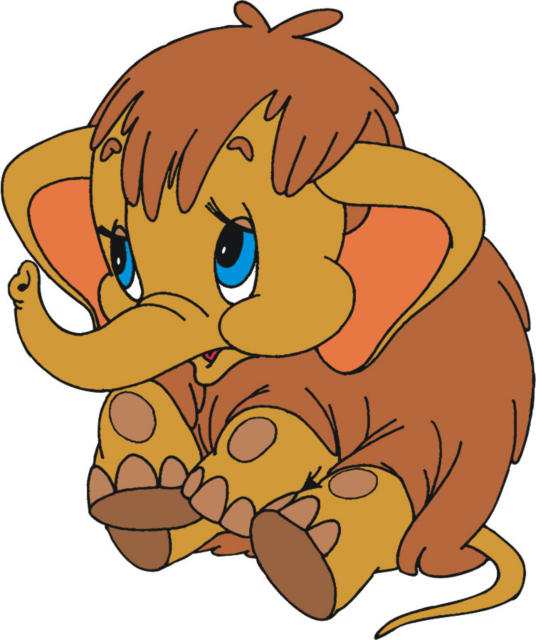 [Speaker Notes: тапсырма]
4;5;6
7;8;9
1;2;3 
5;6;7
3;4;5 
6;7;8
0;1;2 
2;3; 4
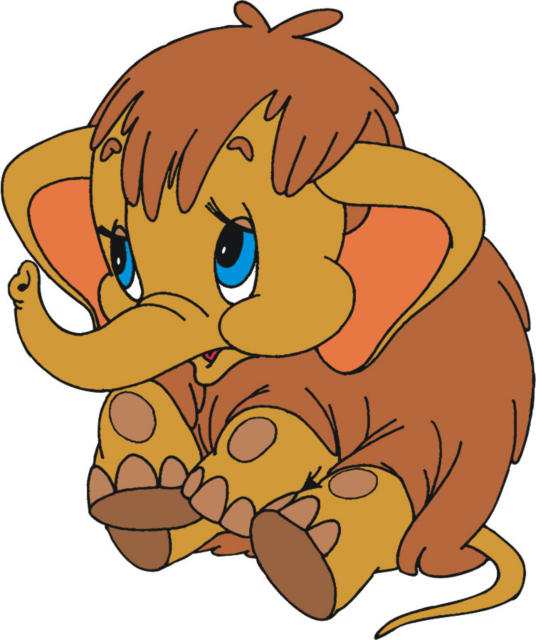 Алақай, жарайсыңдар!
[Speaker Notes: тапсырма]
Оқулықпен  жұмыс
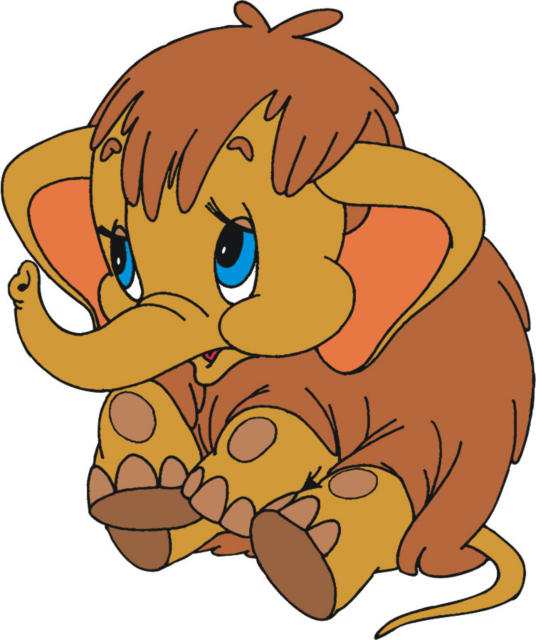 [Speaker Notes: тапсырма]
Дәптермен жұмыс.
Қаламмен бастырып сыз.
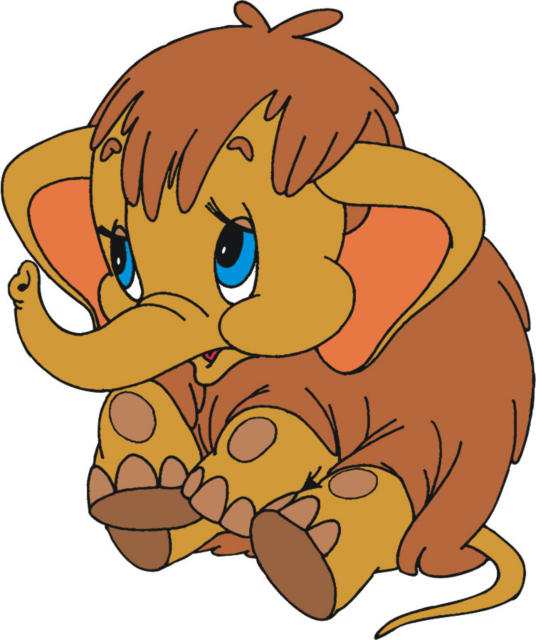 [Speaker Notes: тапсырма]
Сандарды салыстыр!
7  * 3
6 * 9
5 * 4
4 * 4
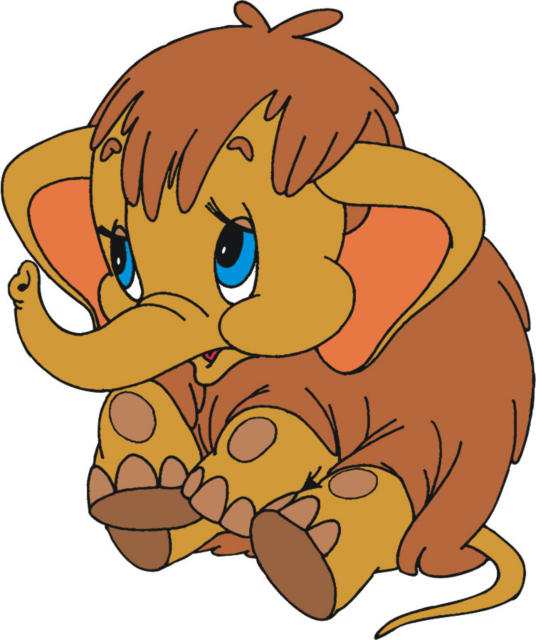 Жұма
[Speaker Notes: тапсырма]
7 >  3
6 < 9
5 > 4
4 = 4
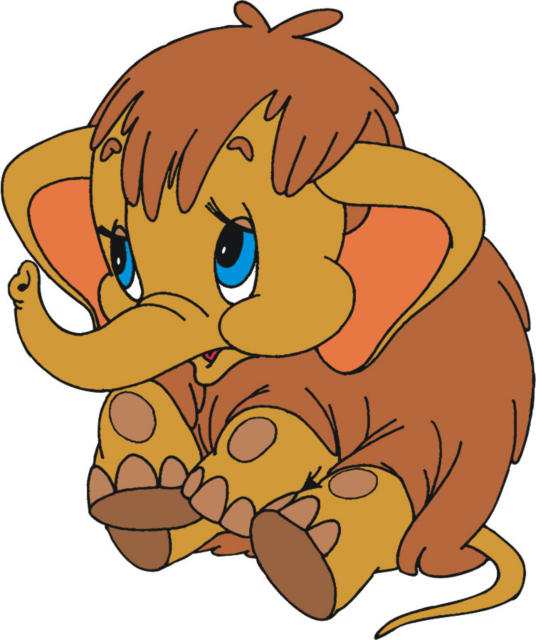 Жарайсыңдар,
білімді екенсіңдер!
[Speaker Notes: тапсырма]
Сергіту сәті.
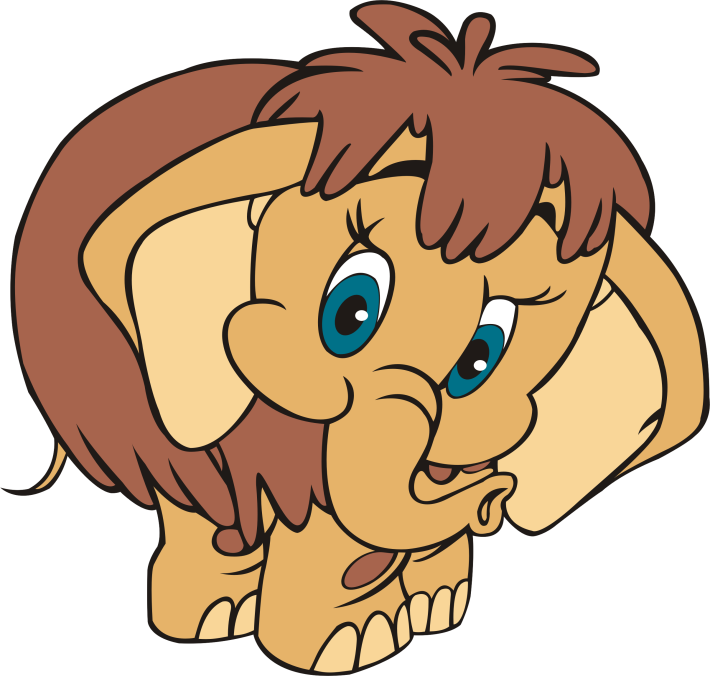 Мен қатты қуанып тұрмын.
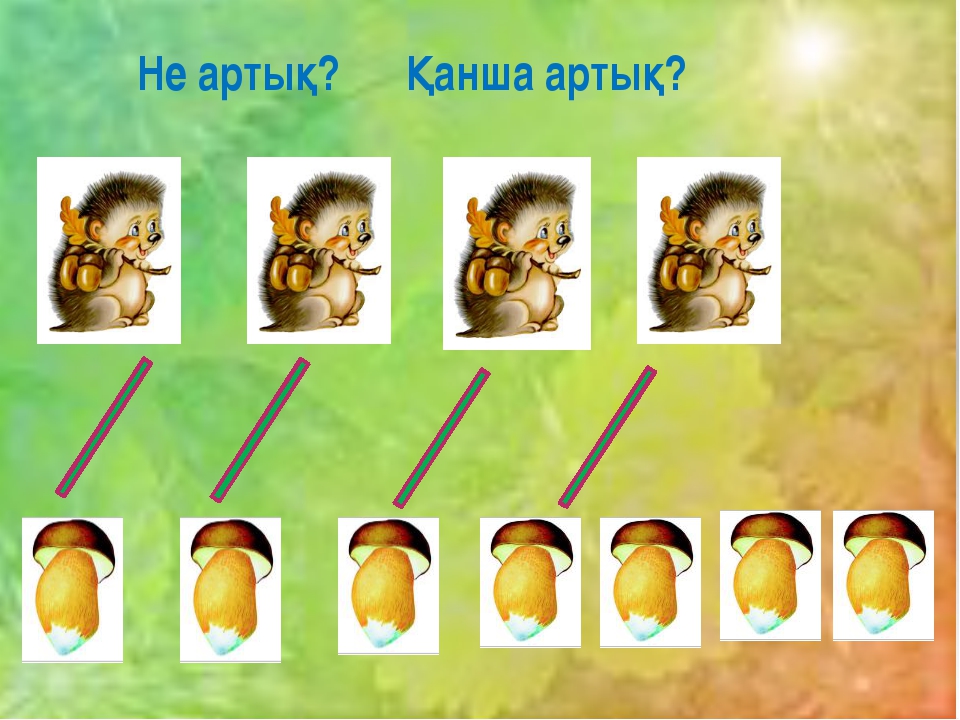 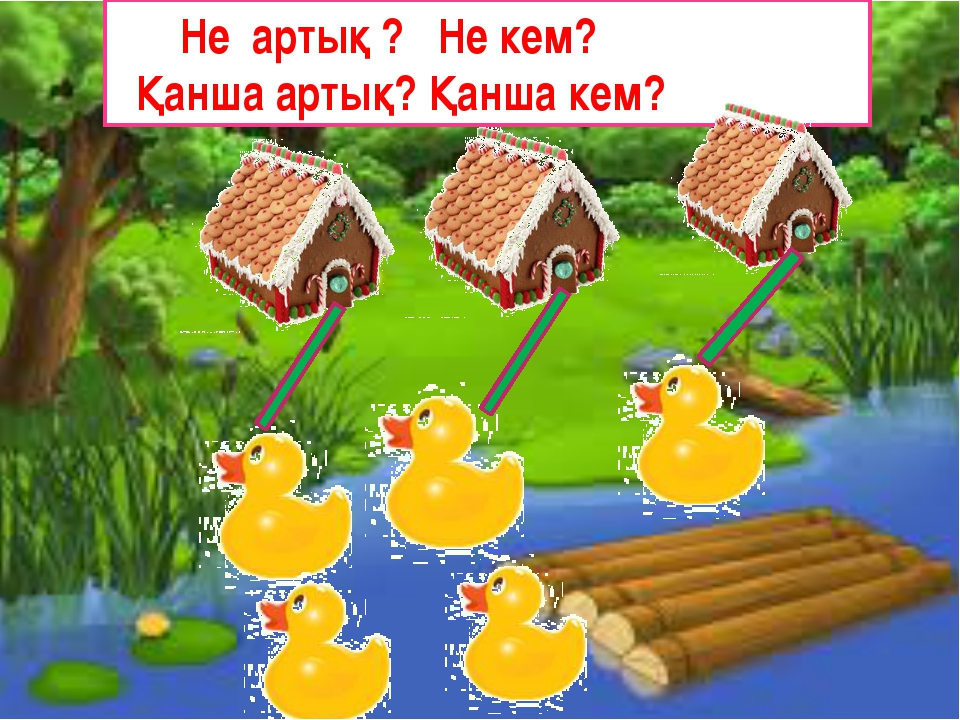 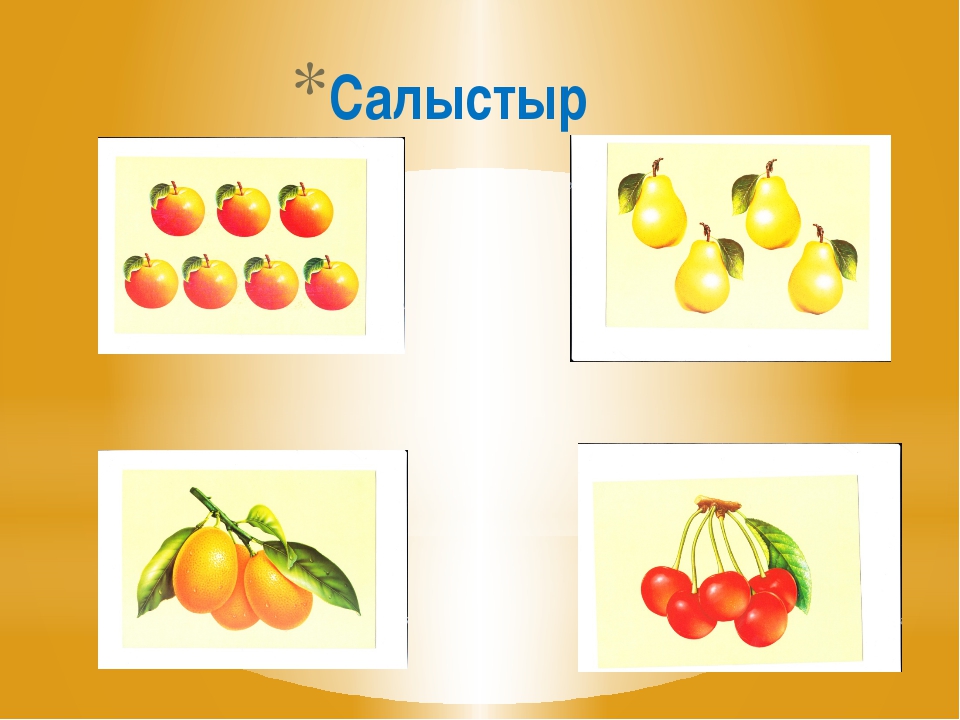 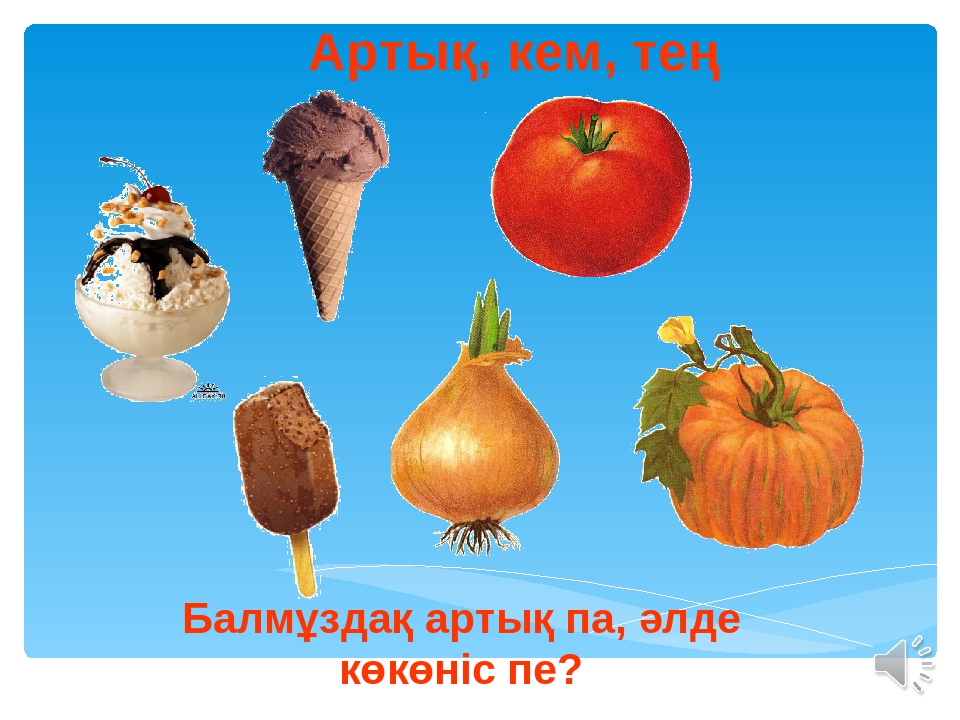 Осылайша, пілдің баласы жағаға жетті...
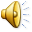 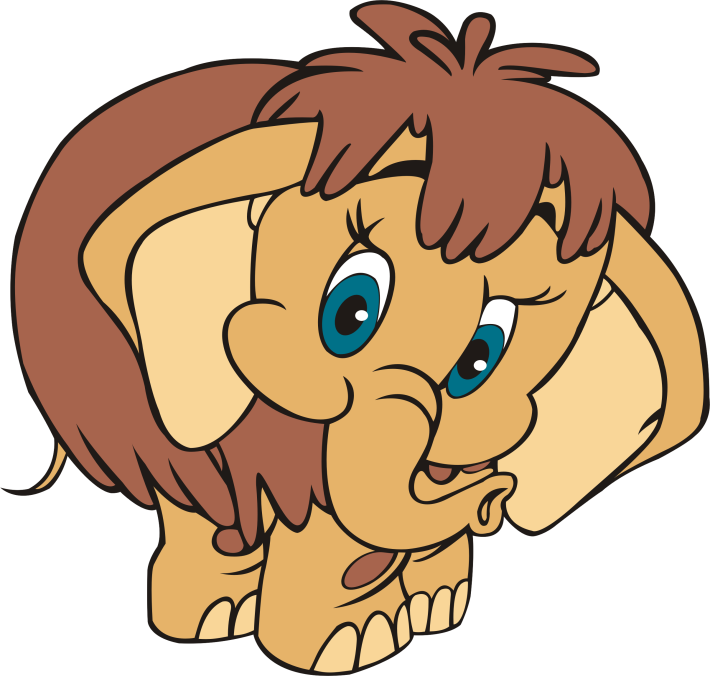 Көп ұзамай анасы келді...
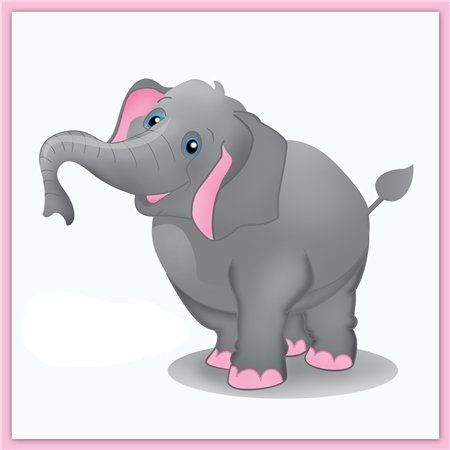 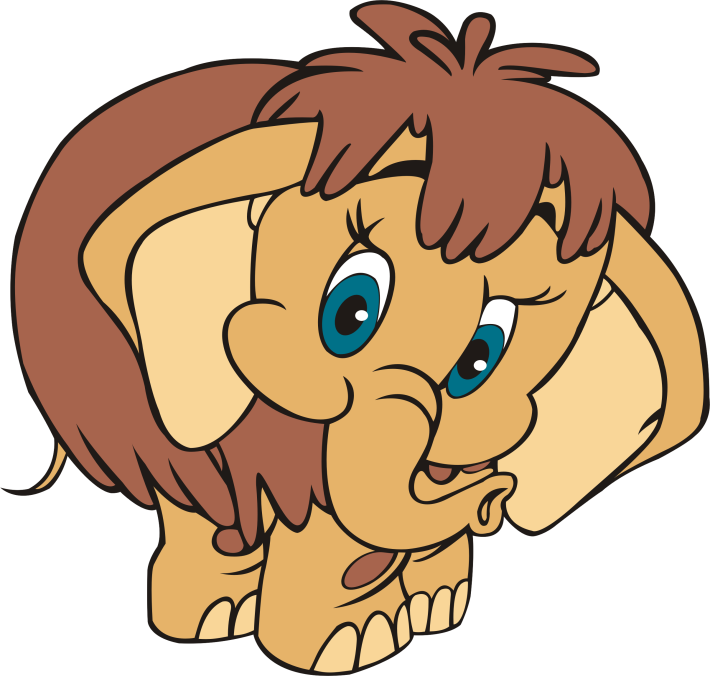 Сабаққа өте жақсы қатыстыңдар!
Маған көмектескендеріңе рақмет!
Жарайсыңдар! Менің сендерге сыйлығым бар.
...
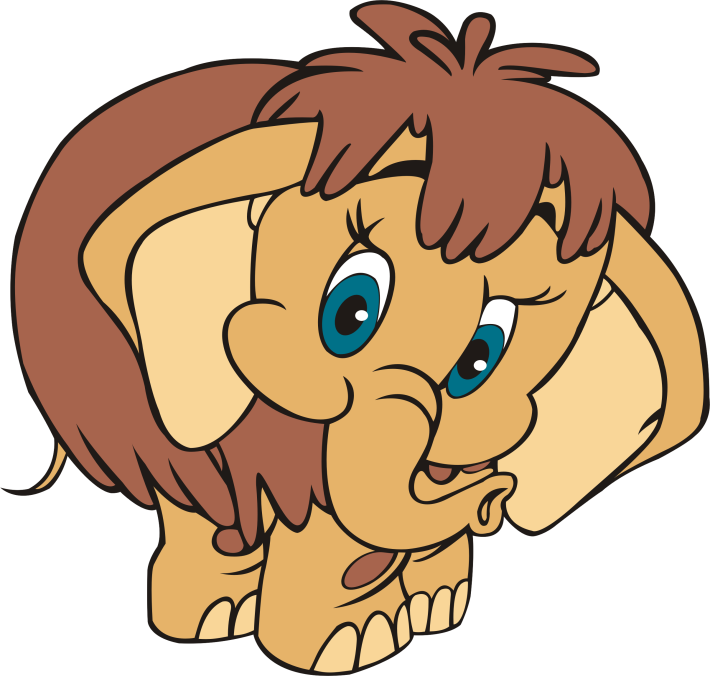